August 2016
Commander’s Call
Lt Col Travis “TD” Walters
Our Agenda
Recognition
Commander’s Intent
MXS/CC Monthly Priorities
Weekend Highlights
Mentorship Minute
Vector Check/Looking Ahead
A Parting Thought
PROMOTIONS
Congratulations!

SSgt Seth Holderby 
SSgt Scott Teague
TSgt Paul McCool
TSgt Martha Pierce
12 OAY/Sijan Award
Lance P. Sijan Leadership Award
SMSgt Efren Perez (Senior Enlisted)
TSgt Edwin Robbins (Junior Enlisted)

Outstanding Airman of the Year
MSgt Daniel Ralston (SNCO)
TSgt William Darnell (NCO)
SrA Francheska Wulf (AMN)
NEW HIRES
AGE Supervisor – MSgt Bill Guernsey

Specialist Pro Super – MSgt Matt Stiles

MXS First Sergeant – TSgt Neil Robertson

Under Shirts – TSgts Orona/McCool

In the Works – MXS/CC, E-9 EMB Chief, 
E-8 Fabrication Superintendent
Commander’s Intent
“The 136th Maintenance Squadron will execute on order … the production and projection of effective combat power and domestic support  … anywhere, anytime and for any user … as deemed necessary by the appropriate chain of command.  The efforts of this Squadron … to the person … will focus upon and center around this very intent.”
So Ask Yourself Daily…
Am I Ready?

 Are the Herks Ready?
MXS/CC Priorities: August
New Commander Transition
October Exercise 
Pending Personnel Actions
MXS/CC Priorities: September
MXS Change of Command
Chief Chavers Retirement
October Exercise
Weekend Highlights
SATURDAY
0730-0745	MXG/CC Call 	Fuel Cell
0805-0815	FOD Walk 	Flightline
1000-1030	LMR Training	Wing MPR
1300-1400	Interviewing 101	Wing MPR
1300-1500	Shelter Manager/PAR Team	1671A,B Classroom
1530-1700	Capt Goodwin Retirement	MXS Classroom
SUNDAY
0730-0800	MXS/CC Call 	MXS Classroom
0800-0830	Chapel	Wing MPR
0900-1000	Enlisted Advisory Council	LRS Conference Room
Mentorship Minute
WELL DONE MXS:  Jan 2015 – Sep 2016 
 Successful AEF & Air Advisor deployments
 First 8-ship max fly since 1991
 Cut MXS fitness failure rate by over 60%
 Dramatically increased MXS communications
 Next generation assumed leadership
 Renewed focus on professionalism
 Extra emphasis on Airman recognition
 First AFOUA in 24 years
Vector Check
DD Form 2875s and AF Form 4394s need to be updated; if not complete by Sept, network account will be disabled
Certify/process all AROWS/DTS products for remainder of FY (now-30 Sep) immediately
EPRs:  TSgt Close Out – 30 November 
SECAF/CSAF reduced additional duties guidance
Children’s Mock Deployment – 10 September
Looking Ahead
24-25 September UTA
CMSgt Chavers Retirement
MXS Change of Command

2016 WREX
8-15 Oct: fly away ORE to Gulfport CRTC 
Drill is 8-9 October: plan ahead for being on orders
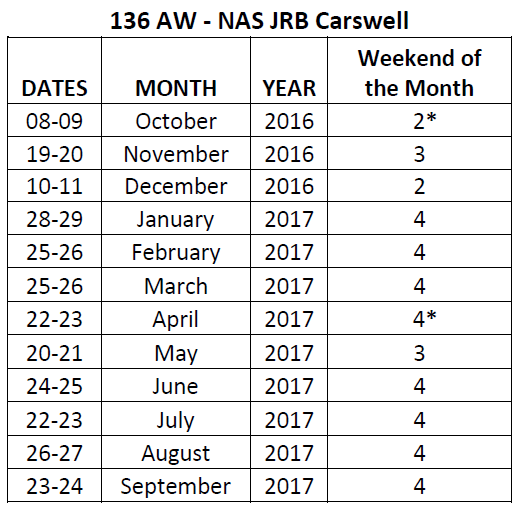 A Parting Thought
Thank you
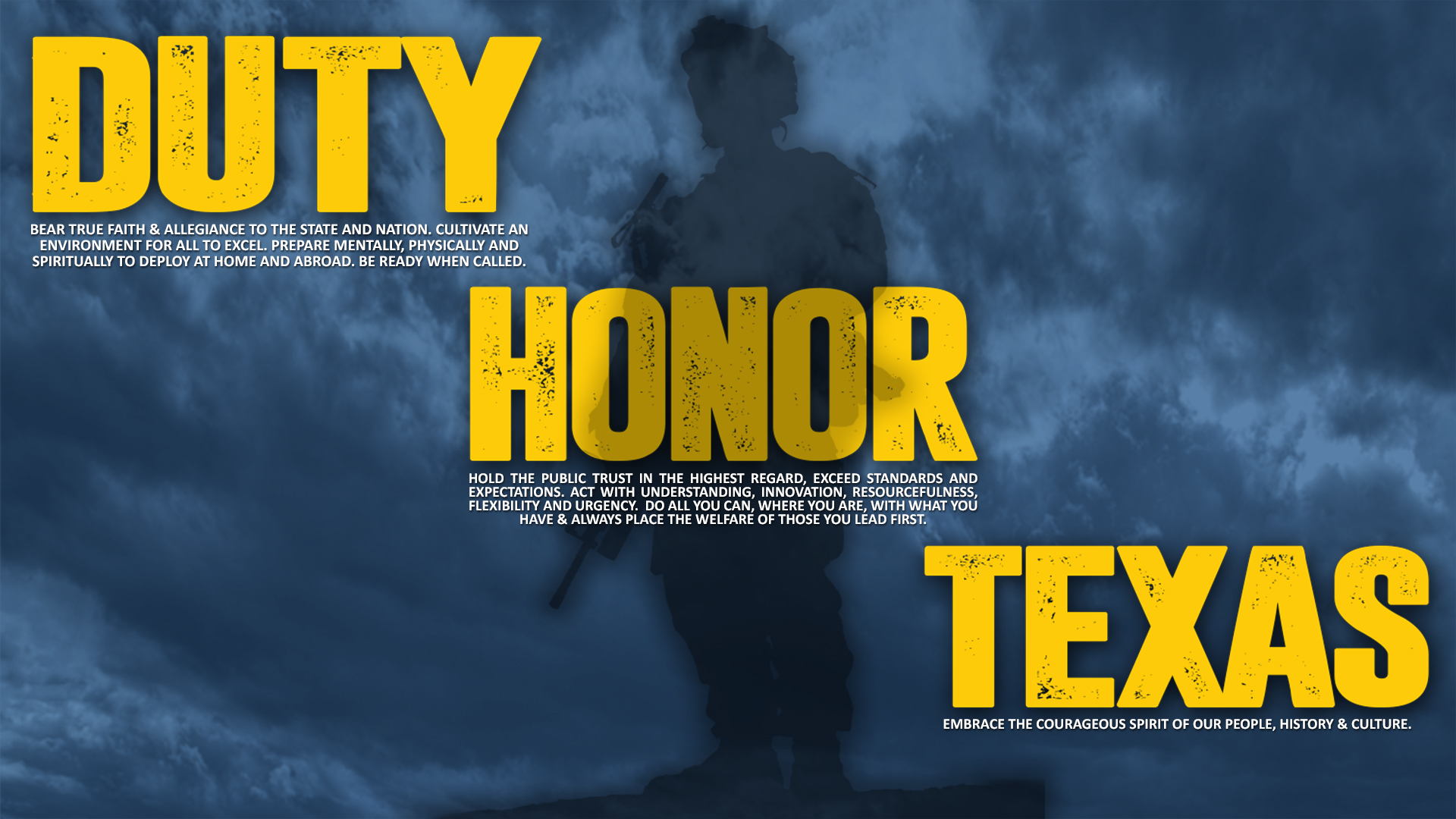 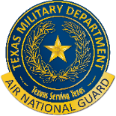 TEXAS AIR NATIONAL GUARD
3